By putting your personal protection policies in trust, you can make sure the right money makes it into the right hands at the right time.

If we told you about a product that:
was free
could save you 40p in every £1
could save you months of legal wrangling

Would you be interested?

That product is a trust. Putting your policy in a trust:
is free
may save inheritance tax
avoids probate delay


Give yourself complete peace of mind. Call and speak to us today about the essential benefits of putting your personal protection policies in a trust.
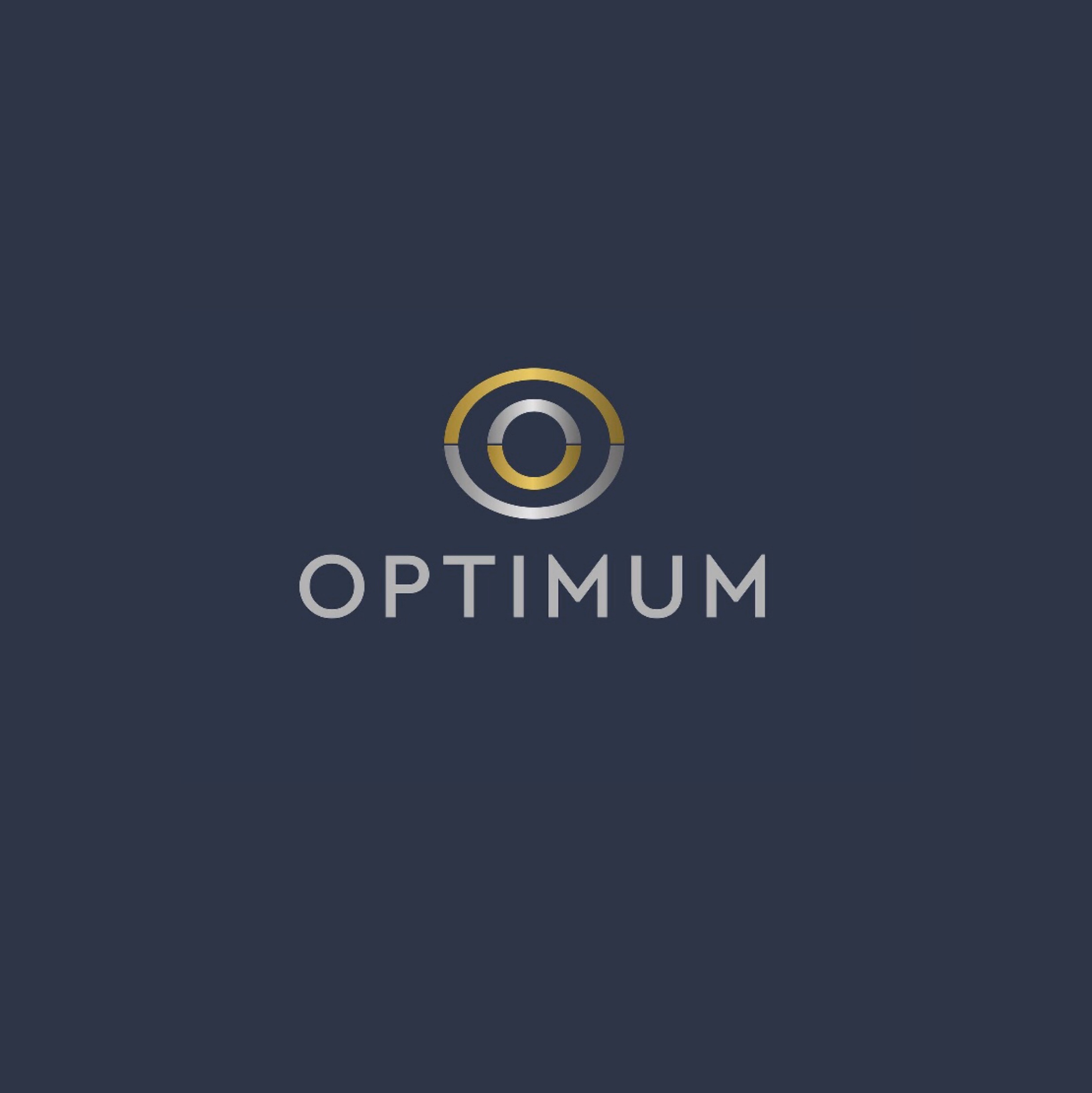 TRUSTS
Made Simple
£
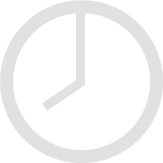 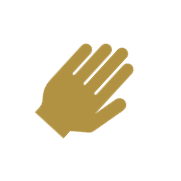 202 Oakbrook Road
Sheffield, S11 7ED

Telephone: 0114 229 1900
Web: www.optimumfs.co.uk
Is your life insurance policy written in trust?
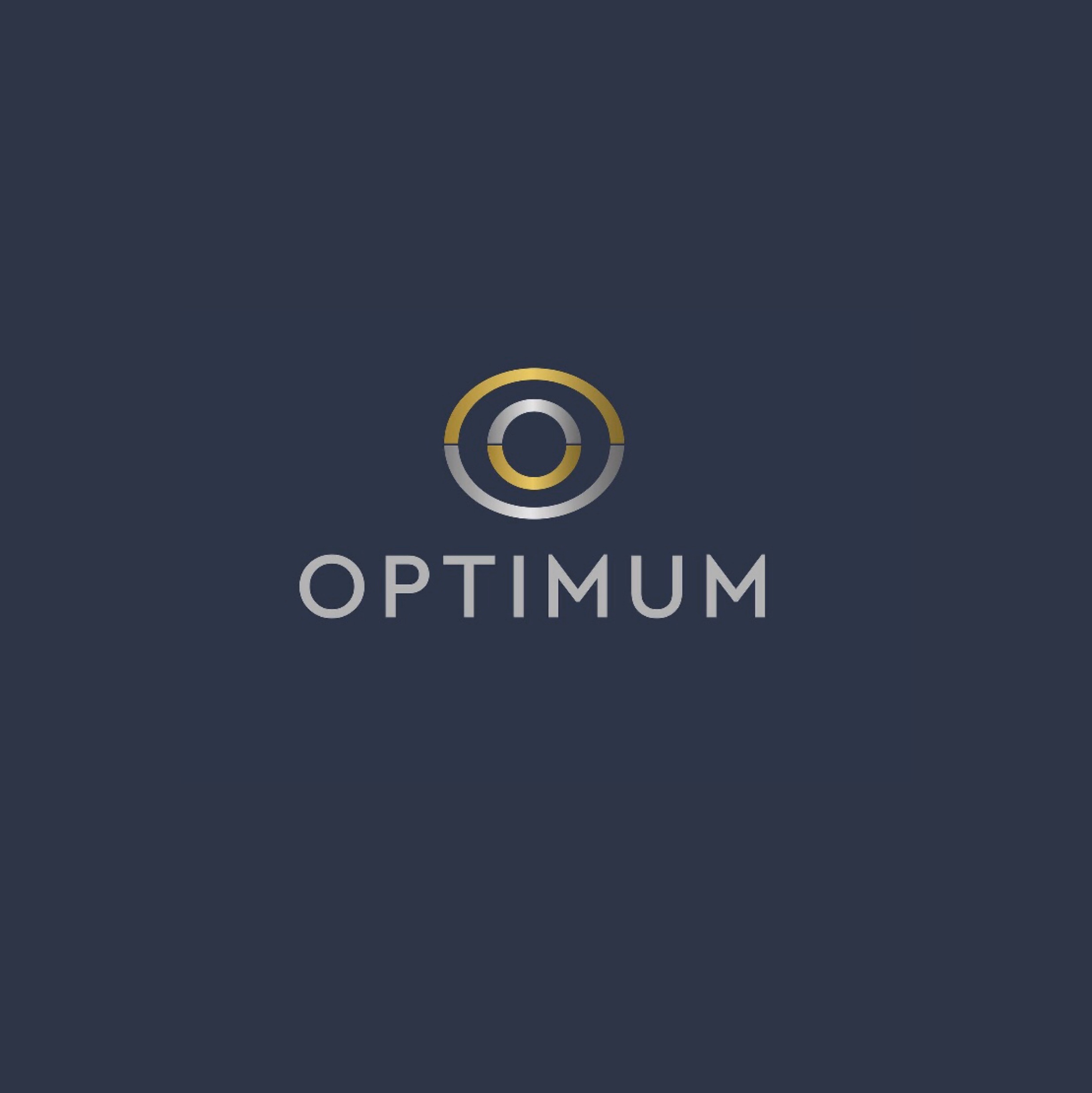 Right hands
Trusts are ﬂexible, which means you have control over who will beneﬁt from your cover and who will be responsible for making sure that happens.
Right money
You can use a trust to give some or all of the beneﬁts from your life or critical illness insurance policies to other people such as a spouse or children. This means that the beneﬁts you give away would not form part of your estate if you die and therefore would not be subject to Inheritance tax.
Right time
If your policy is written in trust it allows your insurance provider to pay any claim you make more quickly than they could if the policy wasn’t written in trust. If a policy isn’t written under trust your personal representatives may have to obtain a Grant of Representation before they can deal with your policy. That process could take several months.
right money
right time
£
£
£
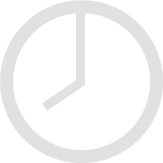 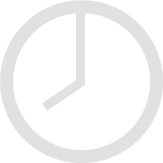 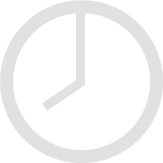 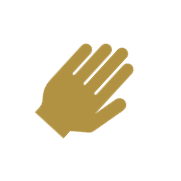 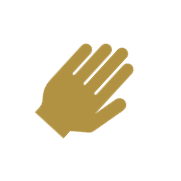 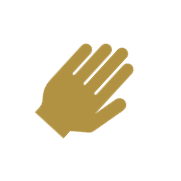 right hands
Inheritance tax is currently payable at 40% on any part of an estate valued over £325,000 (2019/2020). If you don’t put your personal protection policies in trust, any payment on claim is added to your estate for Inheritance tax calculation purposes.
When you’re setting up a trust, you have control over who will administer any money paid out from a claim (the trustees) and who will beneﬁt from any money paid out (the beneﬁciaries). You can also ensure that you personally receive any beneﬁts that you wish to retain for yourself. A good example of this would be a payment following a critical illness claim.
.
With the correct advice, putting your policy in trust is simple and can avoid this delay. There are several trust options and forms available so we are here to help ensure that you are able to decide which one best suits your own unique personal circumstances.
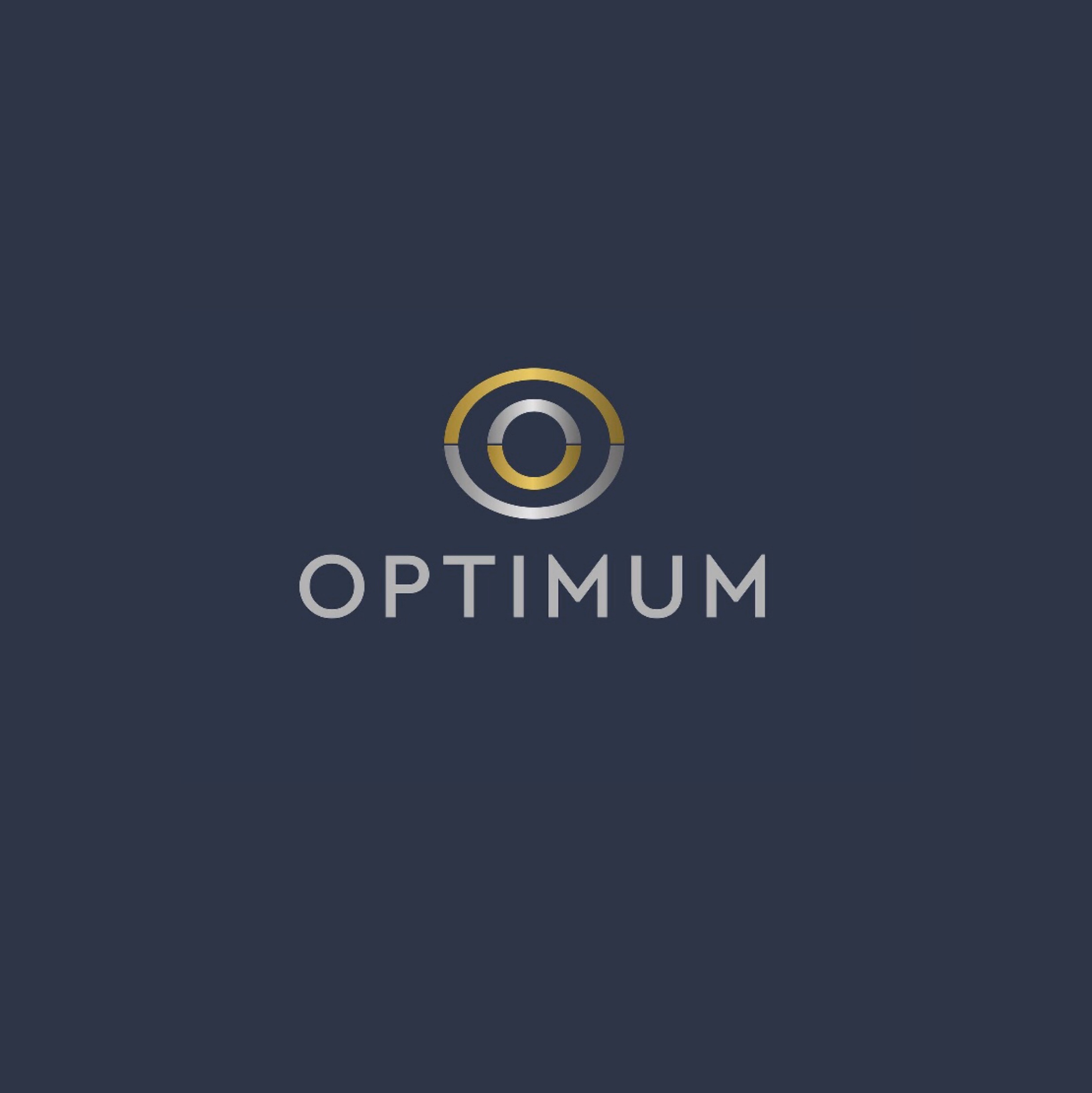 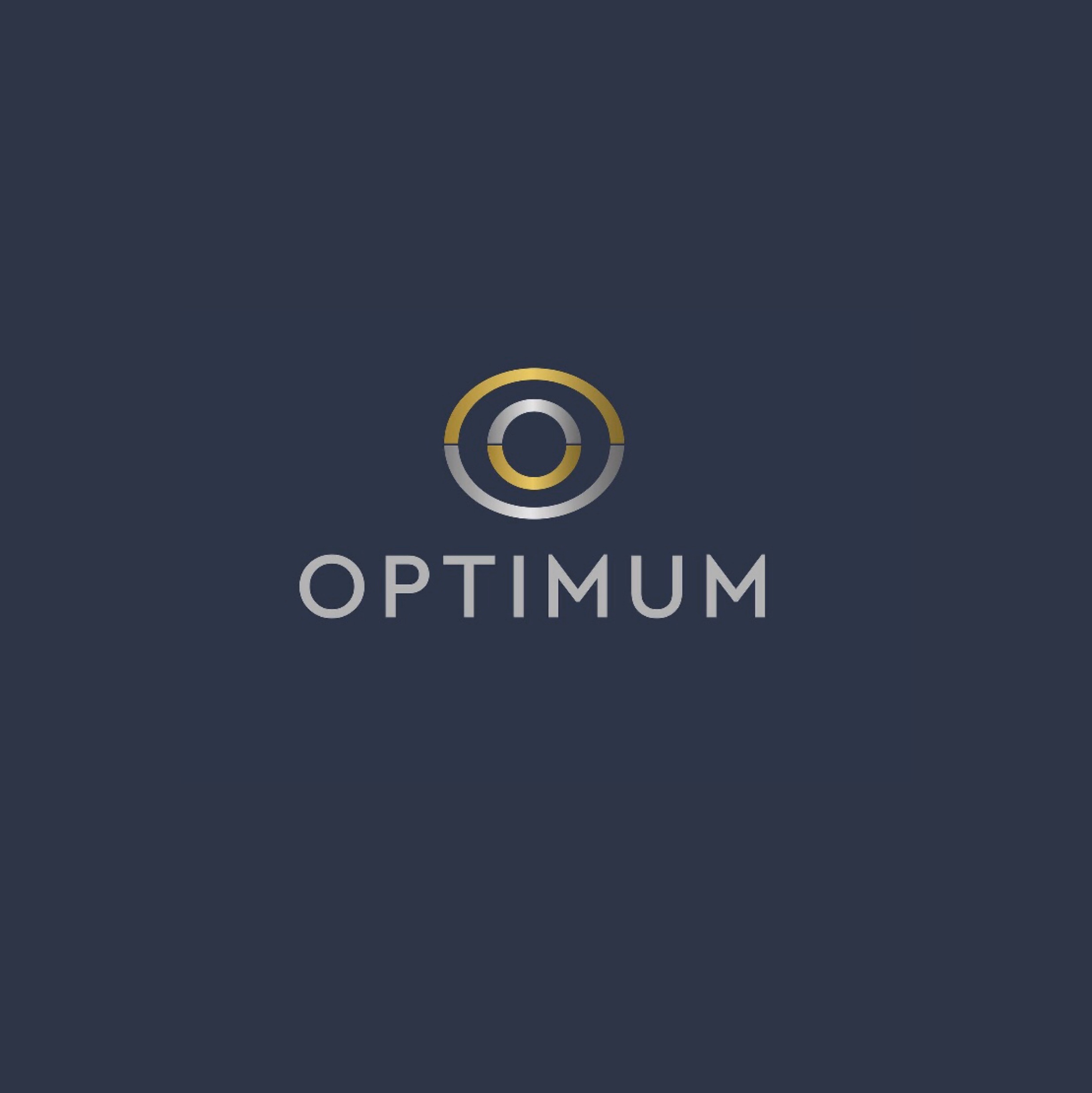 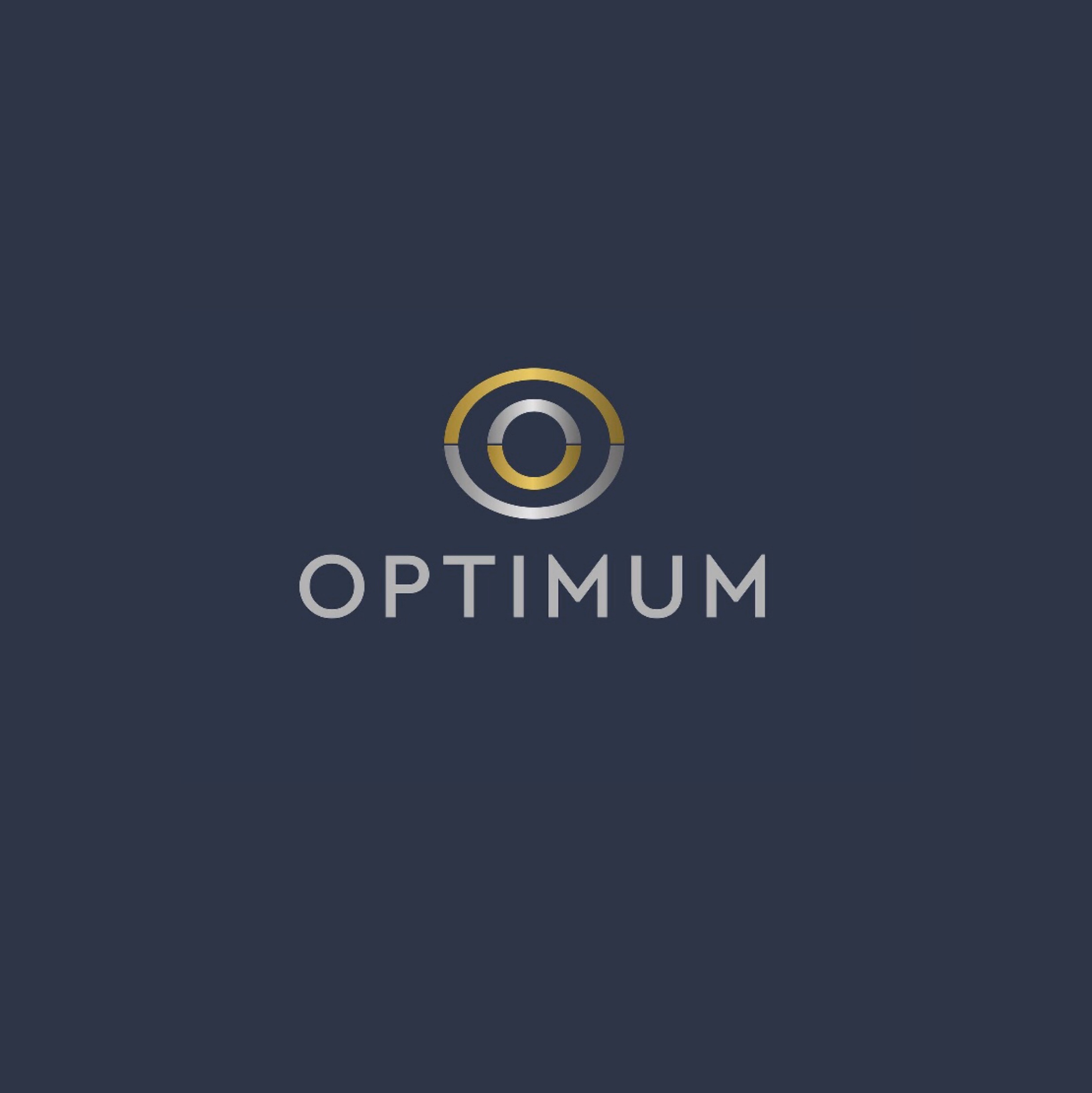